Programma van woensdag 27-9
1-3-2021
Onderwerp van de presentatie
1
Programma van vandaag:
Uitleg over vandaag, over wat er allemaal nog komt en over vrijdag. Daarna dagplanning maken. 

Workshop: Uitnodiging voor werving deelnemers evenement 

Workshop: gebiedsinventarisatie en risicoanalyse

Zelfstandig werken:
Maak een dagplanning! 

Naar gebied voor gebiedsinventarisatie en een risico inventarisatie (hfst 4 en 5)

Werken aan uitnodiging en andere communicatiemiddelen (zie het communicatieplan)

Feedback op hfst 1,2 

en 3: iedere groep krijgt eigen feedback te horen en kan die dan verwerken.

Begrippenlijst: uitdelen en aan het werk.

Opdrachtgever uitnodigen voor presentatie 13-10.
Is opdracht 1: hier ga je na de uitleg me aan de slag!
2
26-9-2023
Wat zijn we eigenlijk aan het doen?!
1-3-2021
3
Organiseren van een evenement:
Onderzoek naar bedrijf en doelgroep
Onderzoeken van de vraag
Komen tot nieuwe en duurzame ideeën
In overleg met de opdrachtgever een aantal ideeën kiezen
Die ideeën uitwerken in een programma en dat omzetten in een draaiboek
Risico’s analyseren
PR bedenken, plannen en maken voor het evenement
De begroting voor het evenement maken 
Alle praktische zaken voor het evenement regelen
Het evenement uitvoeren 
Evalueren en reflecteren.
4
26-9-2023
Wat komt er nog allemaal?!
1-3-2021
5
En door!
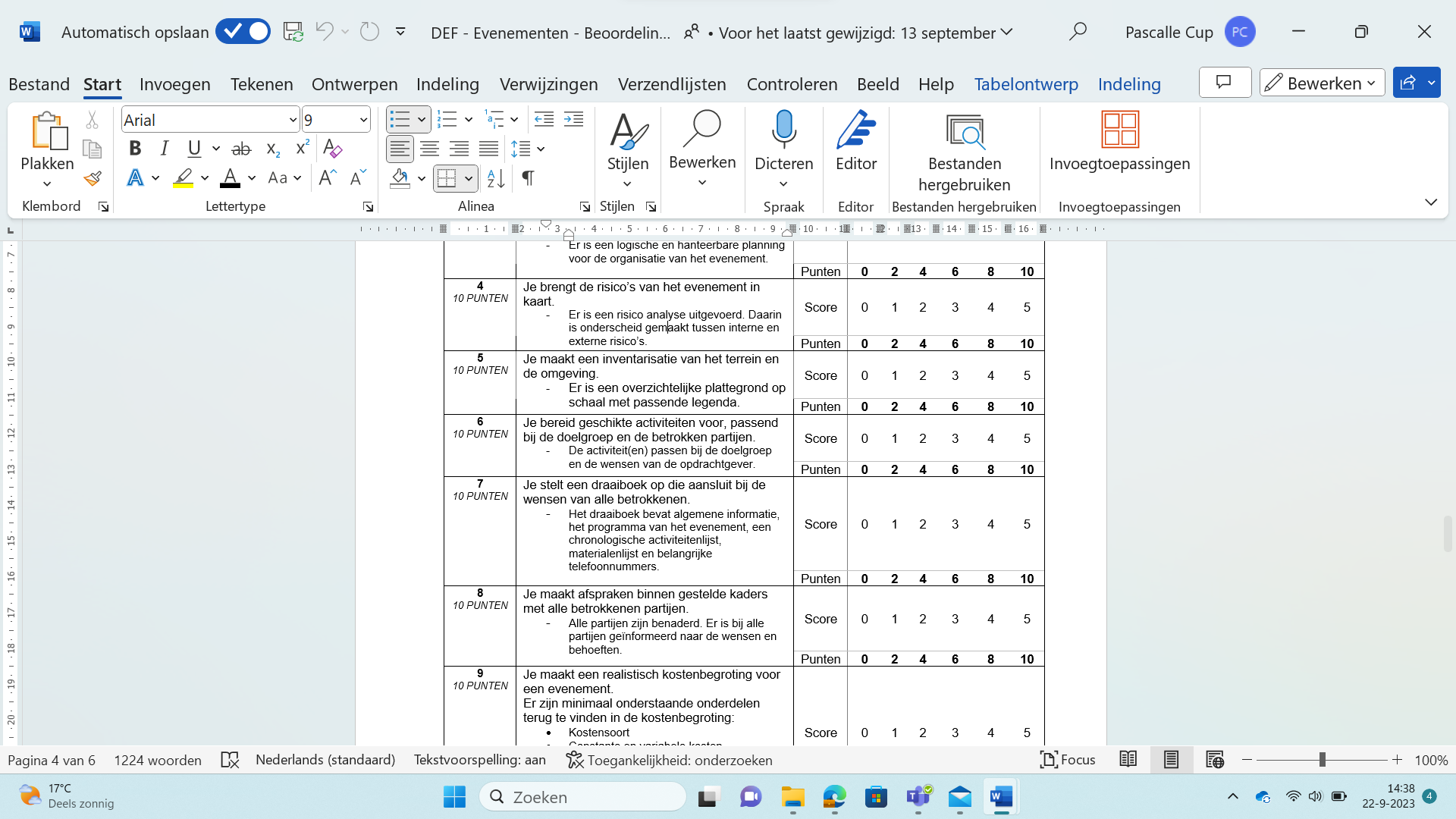 Vandaag naar gebied voor input
Verdeel dadelijk dus taken!

Check of dit past bij jullie plan van aanpak

Voer de opdrachten uit die input leveren. 

Doe extra onderzoek! 

Zorg daarna voor passende teksten voor in het verslag
Vandaag naar gebied voor input
Volgende weken aan werken
Volgende week woensdag uitleg en werktijd
Begin met het maken van een overzicht wat jullie met wie hebben afgesproken.
6
4-3-2021
En:
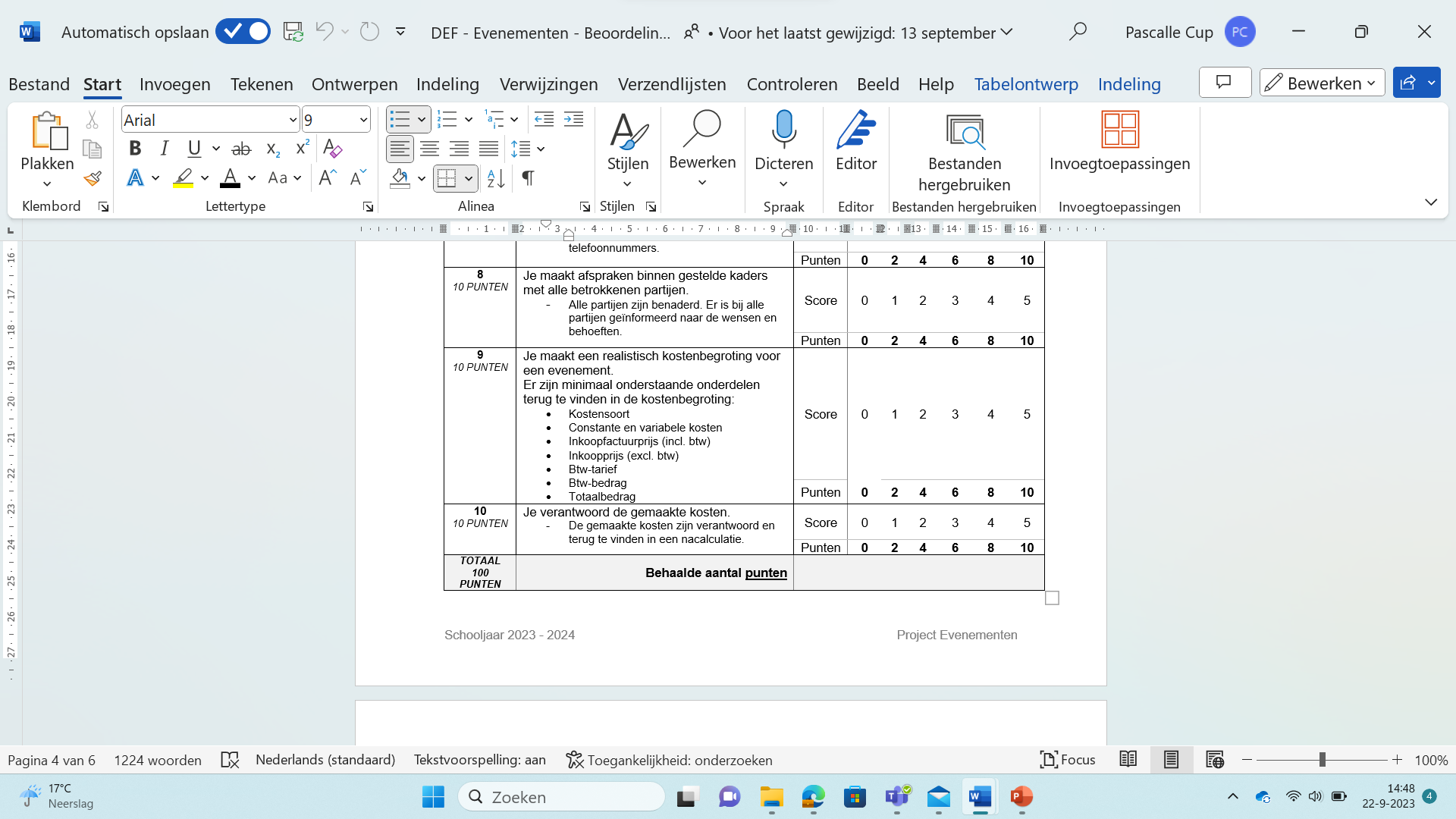 Woensdag 4-10 gastles en daarna tijd om te werken.
Dit maak je na de uitvoering van je evenement.
7
Onderwerp van de presentatie
26-9-2023
Checklist verslag
Verslag:

De opbouw van het verslag:
Titelpagina 
Inhoudsopgave 
Inleiding 
Hoofdstuk 1 t/m 10
Slot; een samenvatting of conclusie. 

Ieder hoofdstuk begin je met een korte inleiding waarin je uitlegt wat er in dit hoofdstuk staat. 

Ieder hoofdstukje sluit je af met een soort ‘slot’ of conclusie. 

Je maakt wel een overzicht van de gebruikte bronnen en neemt die op als bijlage.
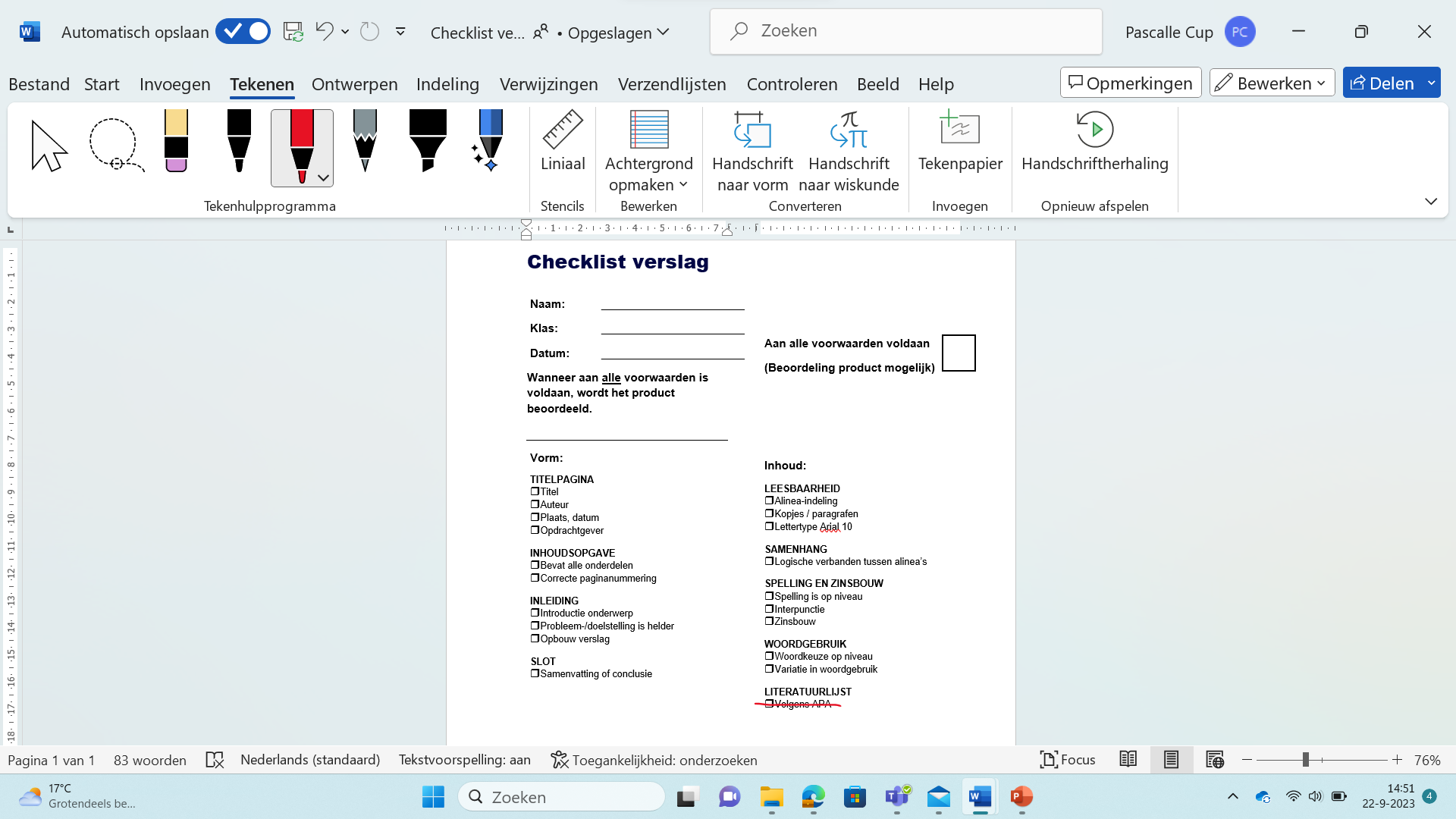 8
26-9-2023
Vrijdag
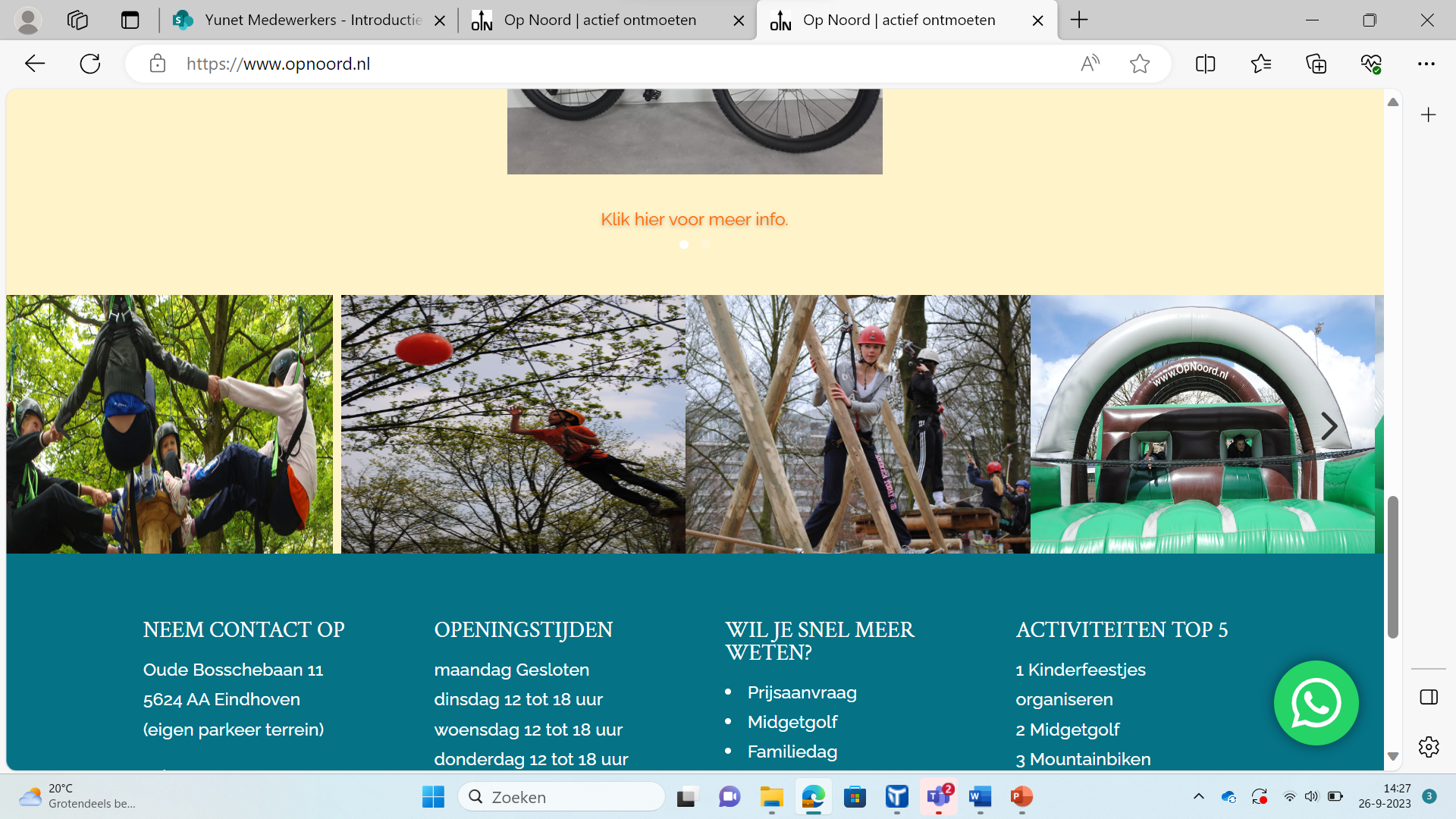 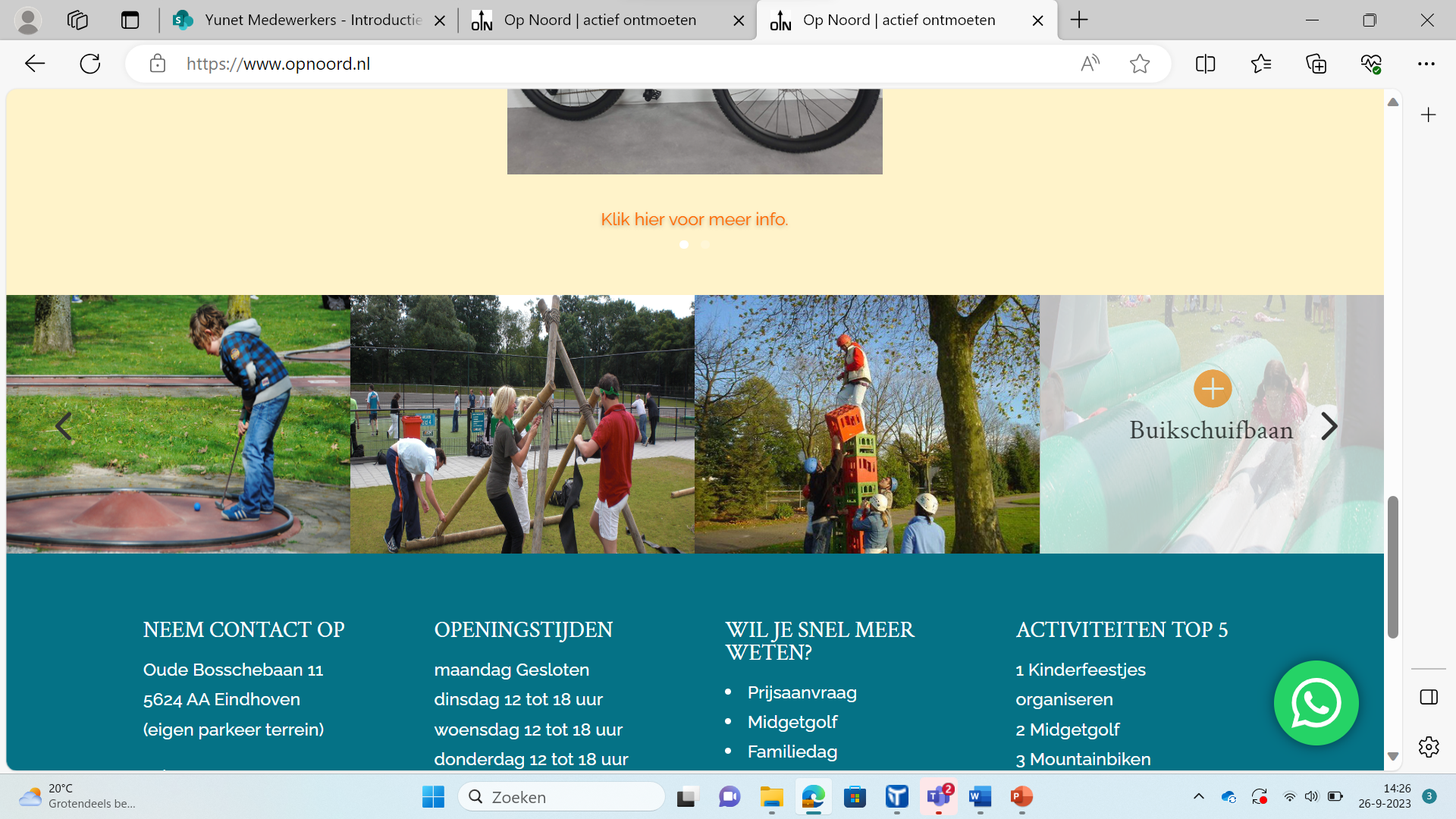 Naar Op Noord
- sportieve activiteit
- korte gastles van de directeur van Op Noord, Geert van Casteren

Praktisch:
- we vertrekken op de fiets vanaf school om 8.45 uur 
- doe kleding aan die vies mag worden en waarin je je goed kan bewegen
- zorg dat minimaal 1 persoon van je groep pen & papier meeneemt om aantekeningen te maken 
- neem eten en drinken mee 
- het programma is rond 12.00 afgelopen; we fietsen dan samen terug naar school
- lesdag is om 13.45 uur afgelopen 
9
26-9-2023
Dagplanning maken:
Deelnemen aan workshop over opdracht 4 en 5: Gebiedsinventarisatie en risico inventarisatie 
Deelnemen aan workshop Maken van een uitnodiging  
Naar gebied voor gebiedsinventarisatie en een risico inventarisatie (hfst 4 en 5)
Starten met het maken van een overzicht van alle gemaakte afspraken (hfst 8) 
Werken aan uitnodiging en andere communicatiemiddelen (zie het communicatieplan)
Feedback op hfst 1,2 en 3: iedere groep krijgt eigen feedback te horen en kan die dan verwerken.
Begrippenlijst: uitdelen en aan het werk.
Opdrachtgever uitnodigen voor presentatie 13-10
Andere dingen te doen?
Feedbackgesprekken: 
Groep High Tech campus 
Groep prehistorisch dorp
Groep Yuverta
10
26-9-2023